Różne oblicza zimy
Autor: Oktawian koperski
Nie ma to jak         	zima
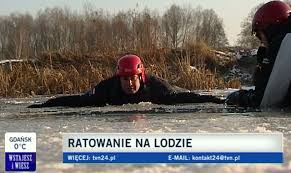 Jak to w zimie, musi być śnieg i zimno, i nie może zabraknąć lodu przede wszystkim. Ten człowiek próbuje przejść po bardzo śliskim lodzie ,życzcie mu powodzenia.


A teraz numer 1- człowiek wpadł pod lód, ciekawe jak do tego mogło dojść?? Teoria: Grubszy pan wszedł na lód i od razu wpadł do wody.
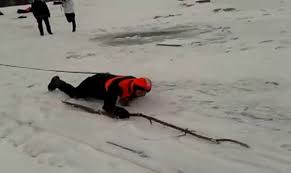 Pogoda jest dziwna
Hmmmmm… Przecież Irma to ciepły kraj. Nie wiem dlaczego jest taka pogoda, przecież to nie- możliwe, że z ciepłego kraju zrobił się zimny, ciekawe dlaczego akurat tak jest…
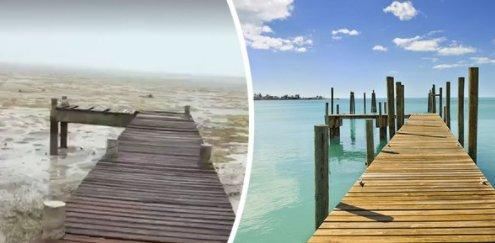 Nie ma to jak zimny poranek
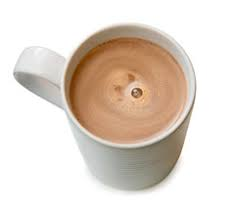 Jak wstajesz do pracy, zazwyczaj jest ciemno, ale nie zawsze, bo akurat jest za dużo śniegu i w ogóle nie wejdziesz do samochodu.



Dlatego też zostań w domu i wypij KAKAOOOO!!!
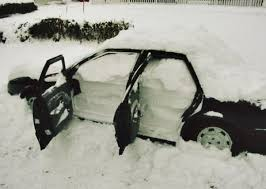 Nie ma to jak zima w domu
Ustawiasz zawsze budzik na 8:00 i zawsze jest jasno. .. Aż pewnego dnia wstajesz, jest ciemno, myślisz, że budzik się rozwalił i ci pika lub, że źle go ustawiłeś, że jest tak ciemno. Patrzysz na godzinę, jest 8:00, nie wiesz o co chodzi, dlatego też myślisz, że może dziś być jakieś zaćmienie słońca rano… Dobra, zjadłeś śniadanie,, wychodzisz przez drzwi, a nagle ukazuje się to...
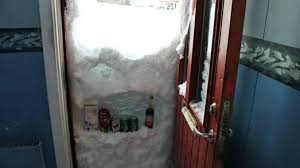 Dużo śniegu tym lepiej
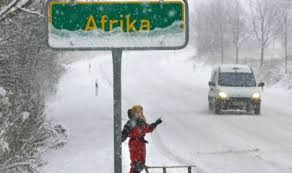 Nie ma to jak o poranku dużo śniegu, ale chwila, chwila, co to za znak? Afrika, co?... Dziwne, jak w Afryce  może być tyle śniegu, przecież to ciepły kraj, więc dziwne…
drzewo
Nie ma to jak śnieg i drzewa, ale jednak coś jest dziwnego na tym zdjęciu. A,, już wiem, drzewo jest zasypane  ciekawe, ile u nich jest śniegu?
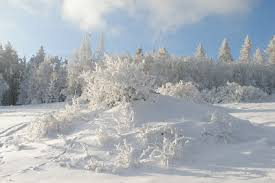 Straszna zima
Takiej zimy to Bóg  nie widział. Takiej wichury to nikt nie widział.
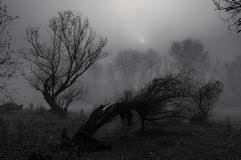 Posąg
Czy istnieje takie coś? Widzisz i się czujesz artystą.  Tak ,to jest twoje auto. Czy takie coś jest możliwe? Czy to zdjęcie jest prawdziwe? Ale i tak to Fantastycznie wygląda!
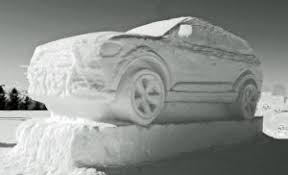 Koniec
Autorem JEST Oktawian Koperski